BLACK HISTORY MONTH
OCTOBER 2021
Who do you know from Black History?
Martin Luther King - known for his contributions to the American civil rights movement in the 1960s. 

Nelson Mandala-South African anti-apartheid revolutionary, statesman and philanthropist who served as President of South Africa from 1994 to 1999. 

Rosa Parks – Peacefully refused to leave her seat for a white passenger on December 1, 1955. Her arrest led to the Montgomery Bus Boycott of December 1955–December 1956.

But what of British Black History ?
Black British History
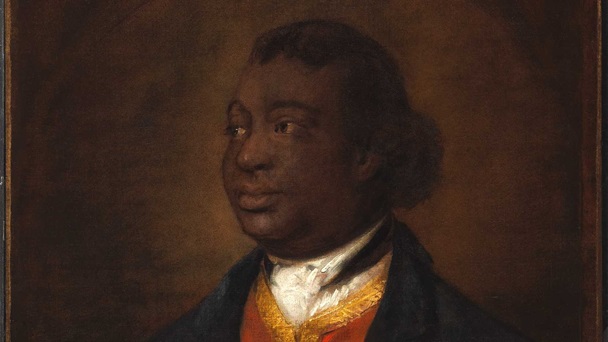 Ignatius Sancho
Writer, composer, shopkeeper and abolitionist, Ignatius Sancho was celebrated in the late 18th-century as a man of letters, a social reformer and an acute observer of English life.
[Speaker Notes: It is established that Ignatius taught himself how to read and write; as teaching slaves to be educated was seen as an unwritten crime, with slave owners and plantation workers risking their lives if a slave was to become literate.Once Sancho became literate, he immediately began speaking out against the Slave Trade, as well as learning how to compose music and write poetry on the subject. Because of his financially-independent householder status, Ignatius was eligible to vote and in 1774, Sancho became the first black person of African origin to vote in parliamentary elections in Britain, voting twice in 1774 and again on the year of his death in 1780.]
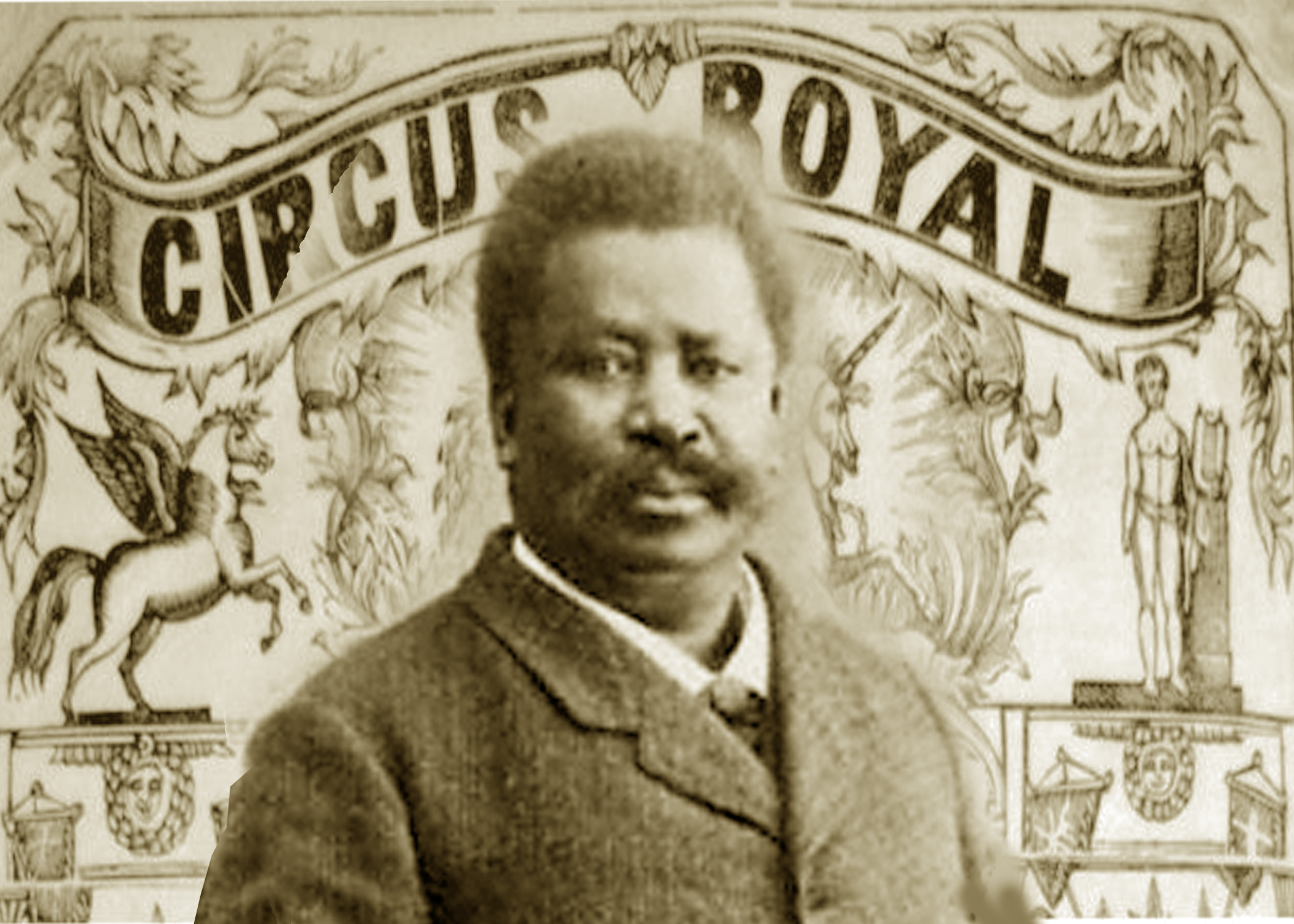 Pablo  Fanque
Pablo Fanque (born William Darby; 30 March 1810 – 4 May 1871) was a British equestrian performer and circus proprietor,
[Speaker Notes: The first recorded non-white British circus owner in Britain. Pablo Fanque, born William Darby in Norwich in 1796, was in his time one of the most successful circus performers and proprietors
His circus was popular in Victorian Britain for 30 years, a period that is regarded as the golden age of the circus.
In 1841 Fanque left Batty's circus to start his own show with two horses. WF Wallet, the famous clown, joined him and they travelled north, opening at Wakefield where Fanque had erected a circus. Over the next six years, "by his own industry and talent, he got together as fine a stud of horses and ponies as any on England"In 1847 Fanque made his London debut, which was a highly successful engagement. The London Illustrated News reported that "Mr. Pablo Fanque is an artiste of colour, and his steed…we have not only never seen surpassed, but never equalled…Mr. Pablo Fanque was the hit of the evening.]
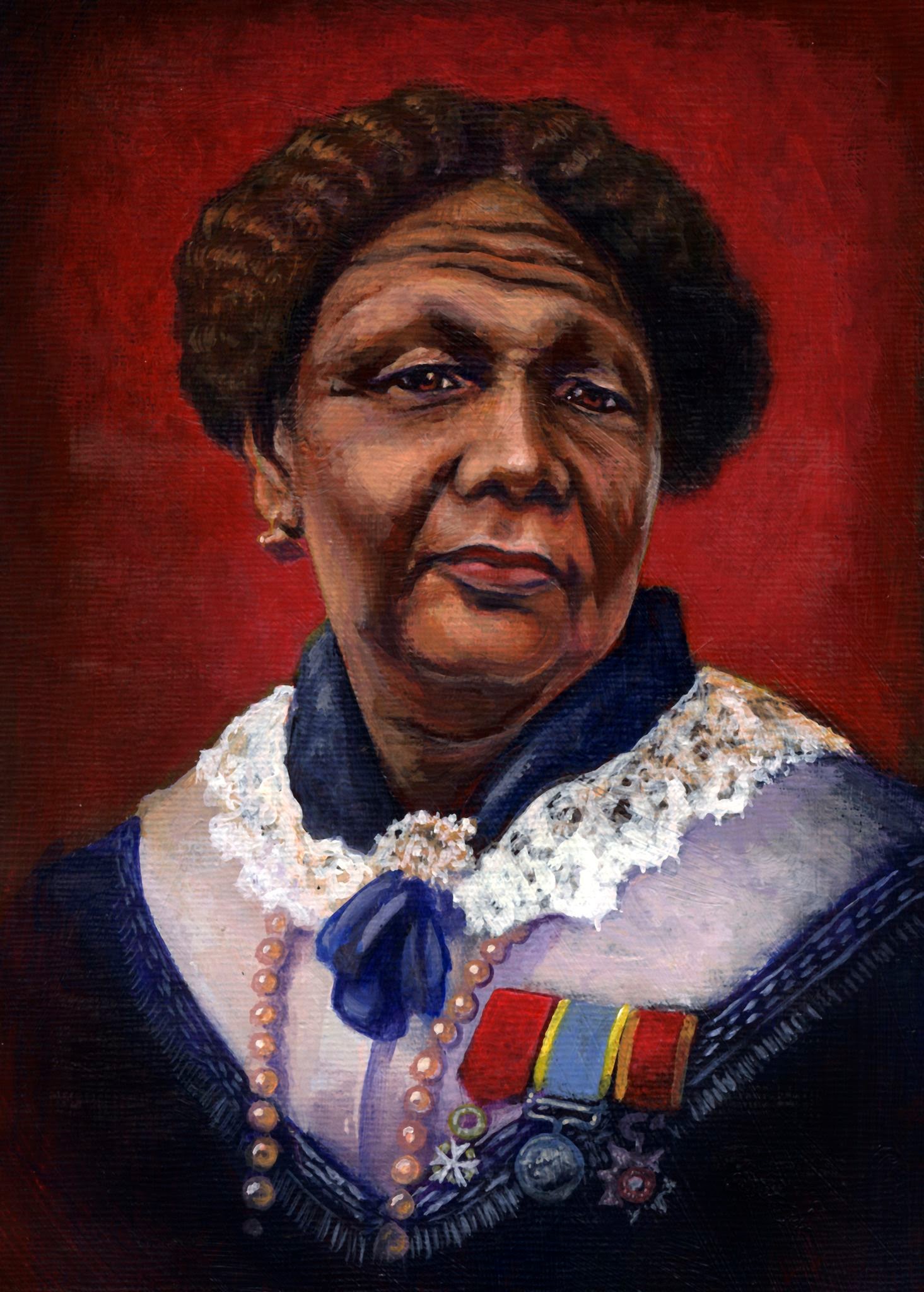 Mary Seacole
November 1805 – 14 May 1881)
British Jamaican nurse, healer and businesswoman who set up the "British Hotel" behind the lines during the  Crimean War
[Speaker Notes: The medical authorities came to her to provide nurses to care for the sick soldiers. She travelled again to London, where she heard about the Crimean war and how the nursing system there had collapsed. She made applications to the War Office, the army medical department, and the secretary of war to be allowed to go to the Crimea and tend to the sick and wounded. 
But she was turned away by everybody, including one of Florence Nightingale's assistants. Was it possible, she asked herself, 'that American prejudices against colour had taken root here? 
A distant relative of hers, was going to Balaclava on business, and they agreed to launch a firm called Seacole and Day, which would be a general store and hotel near the British camp in the Crimea. So, at the age of 50, with her large stock of medicines, Mary went to the battle zone as a sutler - a person who follows the army and sells provisions to the troops. 
 
The moment she arrived in Balaclava there were sick and wounded to attend to. 
She opened her British Hotel in the summer of 1855, near the besieged city of Sevastopol. Soon the entire British army knew of 'Mother Seacole's'. 
 
But the end of the war left Seacole and Day with expensive and unsaleable stores on their hands. They went bankrupt, and Mary returned to England a financially ruined woman. The Times demanded how could anyone forget the amazing things that Mary had done, and praise only Florence Nightingale?]
Black movements in the UK